What is culture?Standard 10.1
The word culture, from the Latin colo, -ere, with its root meaning "to cultivate“.
Culture refers to the universal human capacity to classify, and communicate their experiences symbolically.
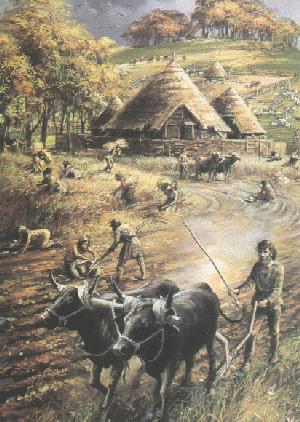 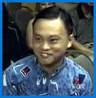 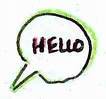 What is culture?Standard 10.1
Culture -  has been called "the way of life for an entire society." As such, it includes codes of manners, dress, language, religion, rituals, norms of behaviors and systems of belief.
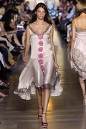 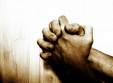 What is culture?Standard 10.1
A common way of understanding culture is to see it as consisting of four elements that are "passed on from generation to generation by learning alone":
values 
norms 
institutions 
Artifacts.
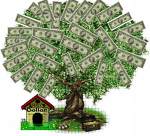 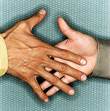 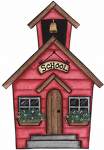 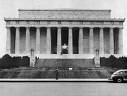 What is culture?Standard 10.1
Values comprise ideas about what in life seems important. 

(Fast write) What are the Values in the United States and why?
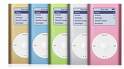 What is culture?Standard 10.1
Norms consist of expectations of how people will behave in various situations. 


(Fast write) What are the norms in the United states?
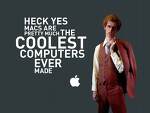 What is culture?Standard 10.1
Institutions are the structures of a society within which values and norms are transmitted. 

Fast write) What institution do you go to daily and show values and social norms?
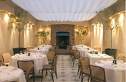 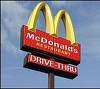 What is culture?Standard 10.1
Artifacts—things, or aspects of material culture derive from a culture's values and norms. 

Fast write) What artifact in your life describes you?
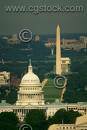 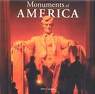 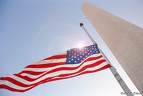 What is culture?Standard 10.1
Subcultures, 
Melting Pot: 
Multiculturalism:
This powerpoint was kindly donated to www.worldofteaching.com




http://www.worldofteaching.com is home to over a thousand powerpoints submitted by teachers. This is a completely free site and requires no registration. Please visit and I hope it will help in your teaching.